NALDRETT PAINTING PARTY with
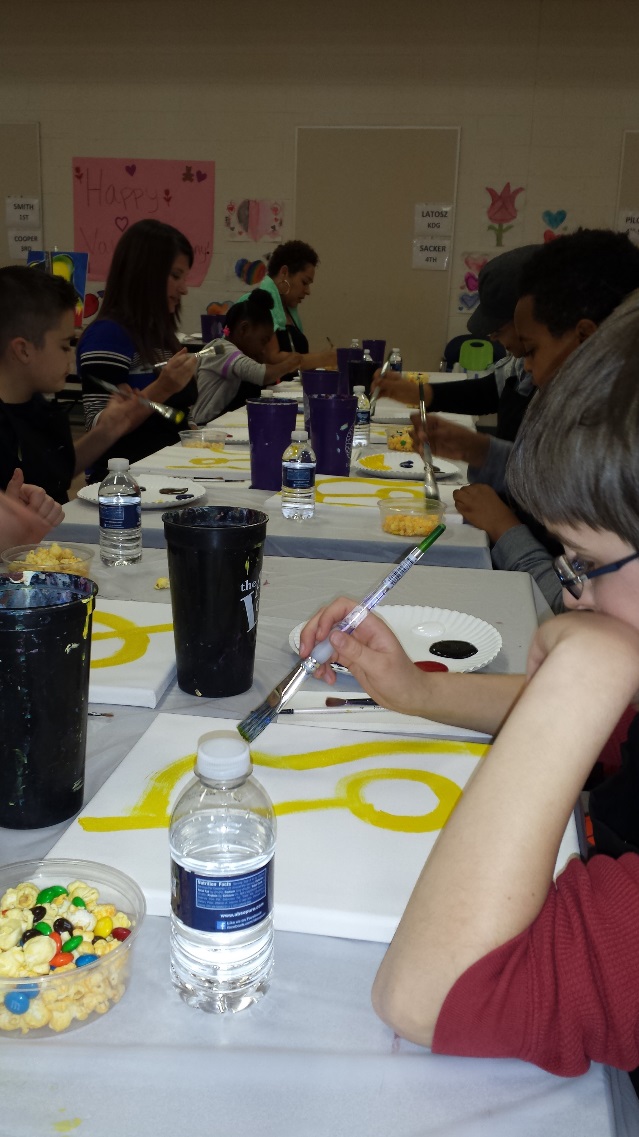 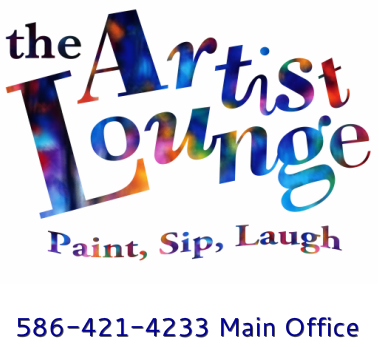 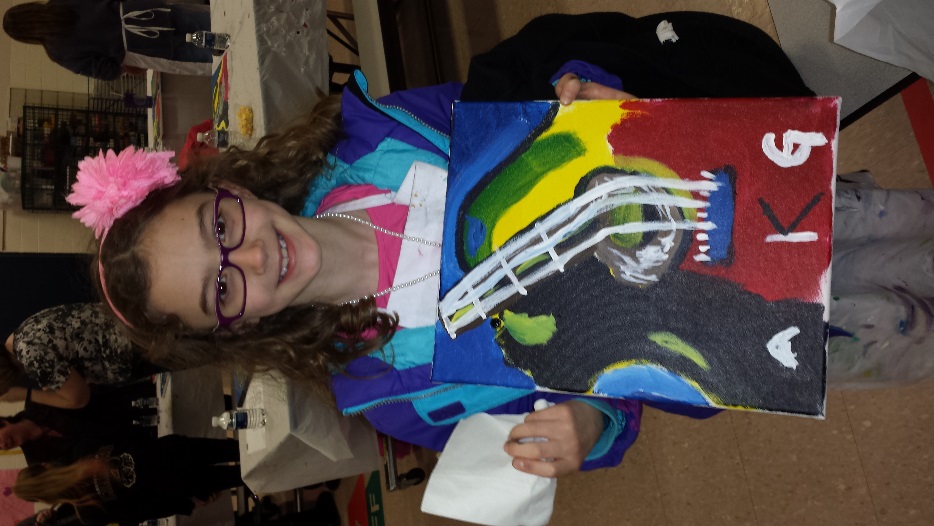 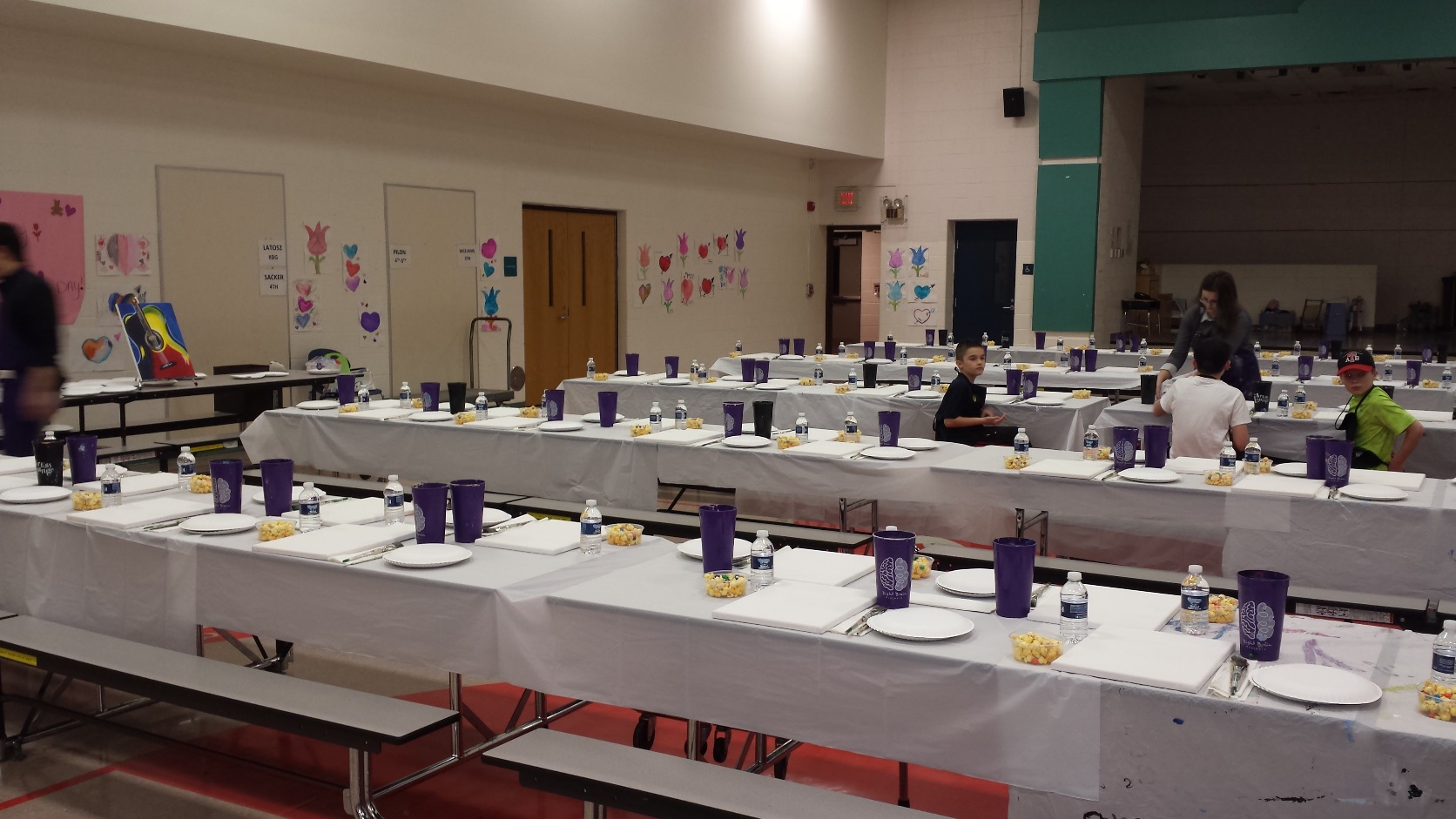 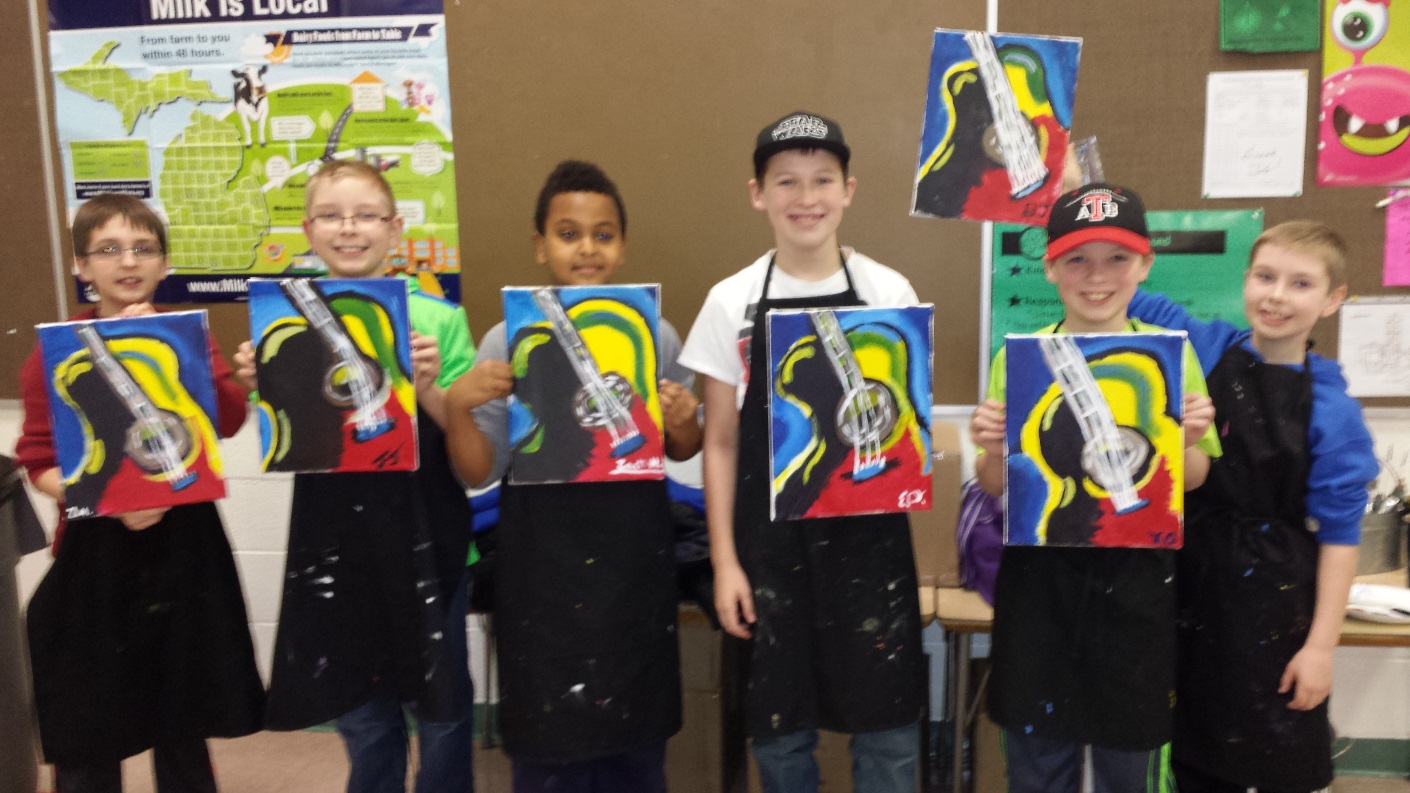 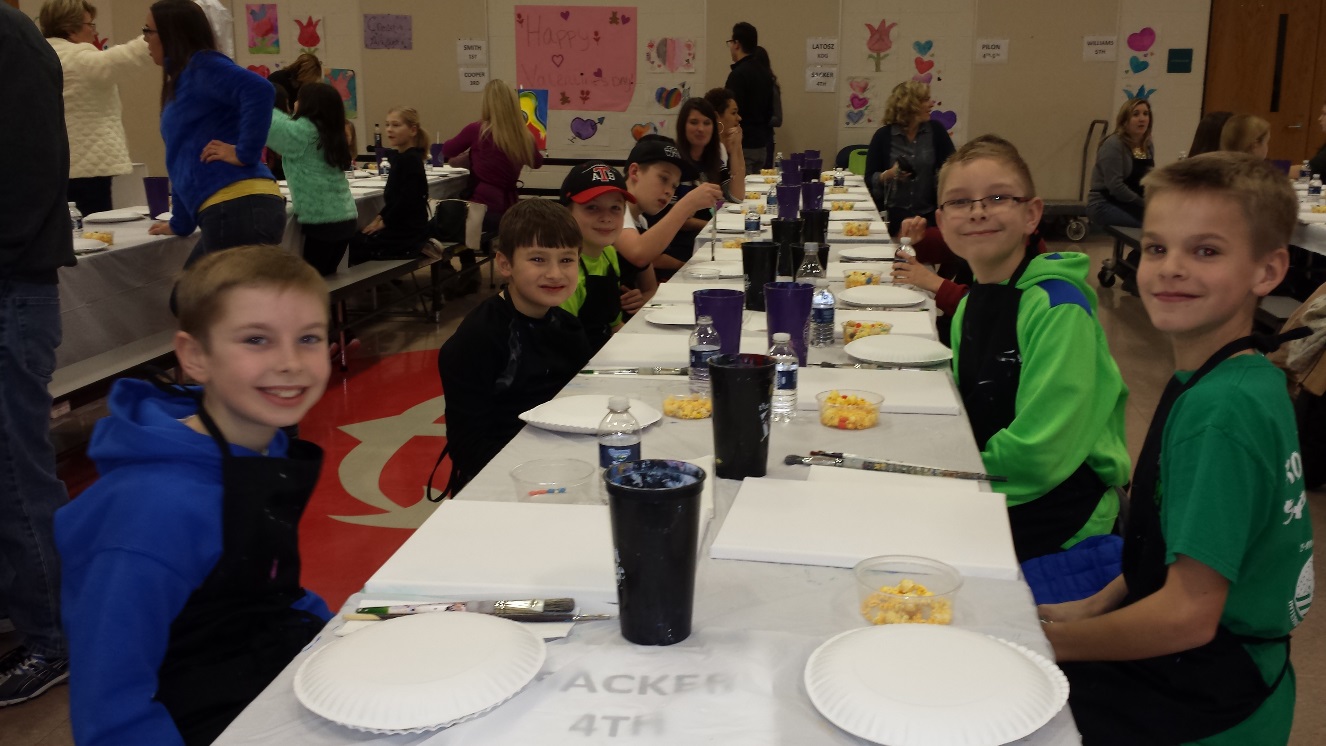 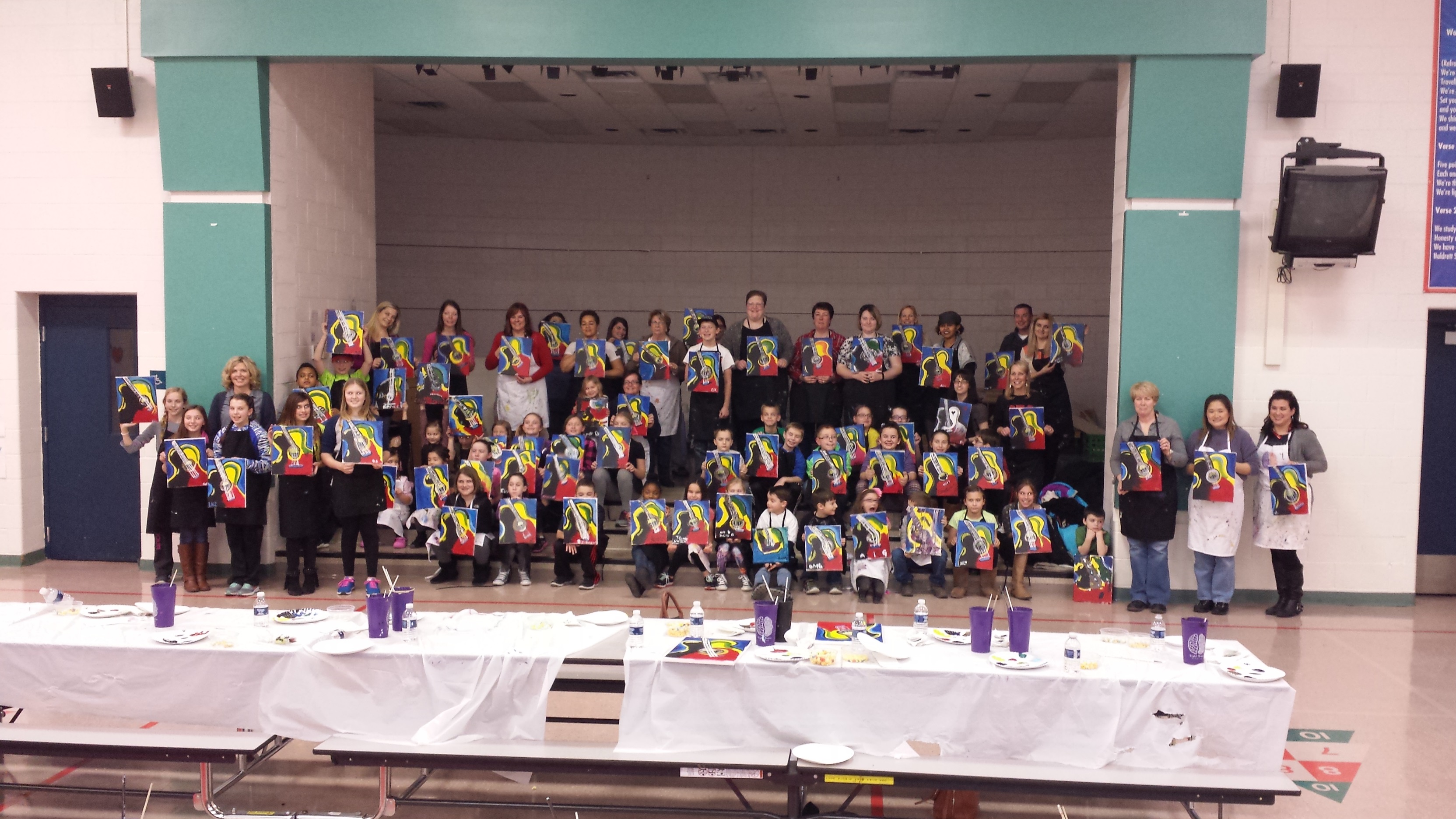 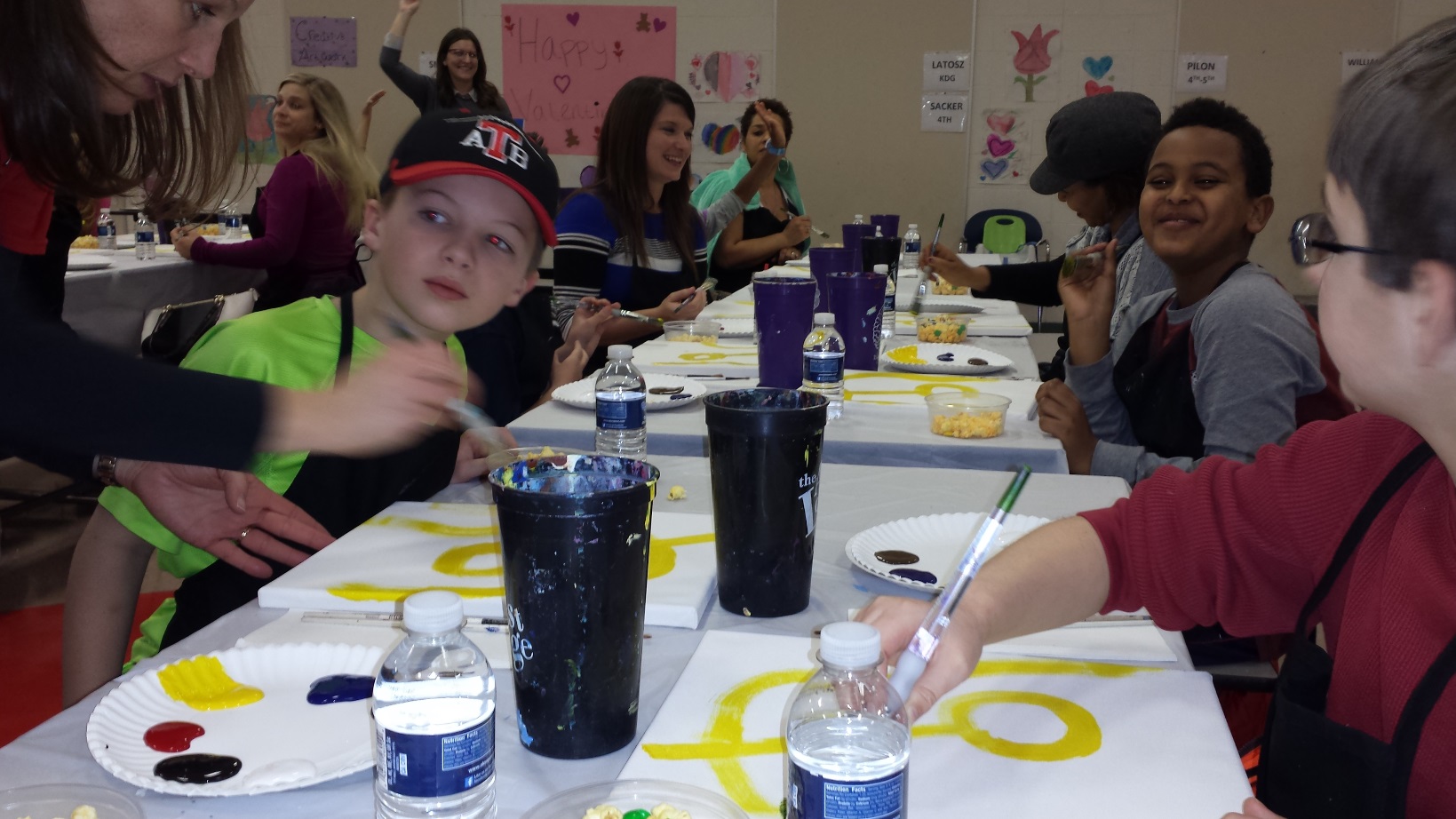 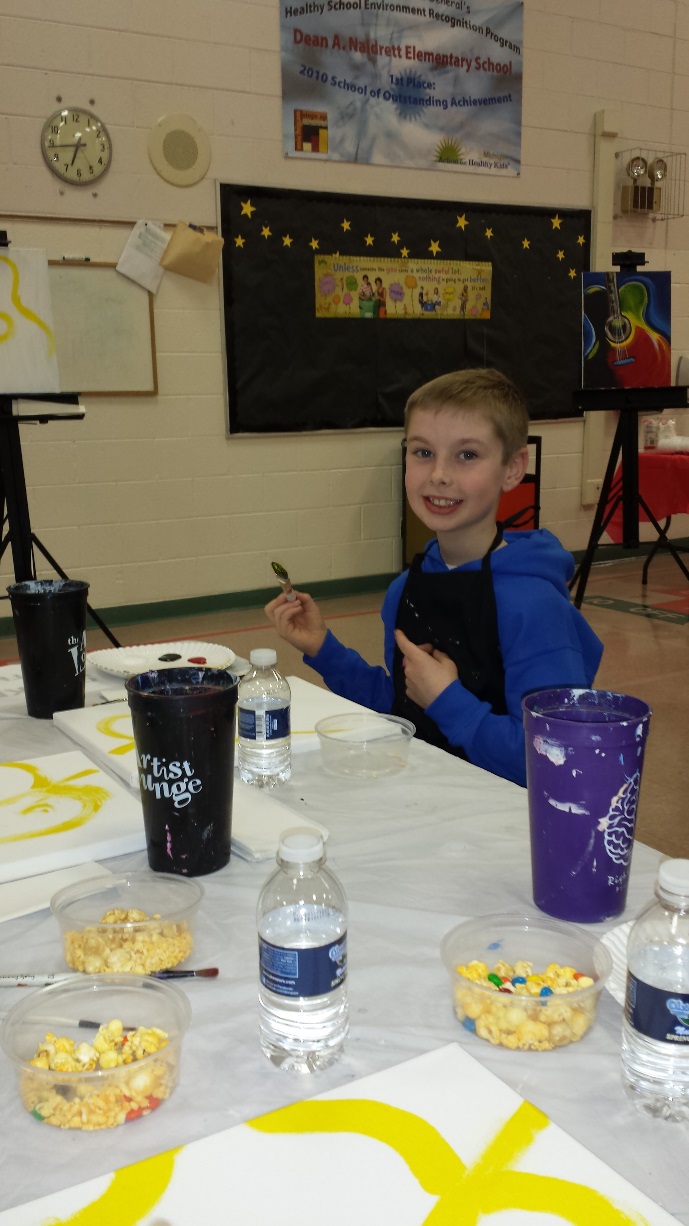 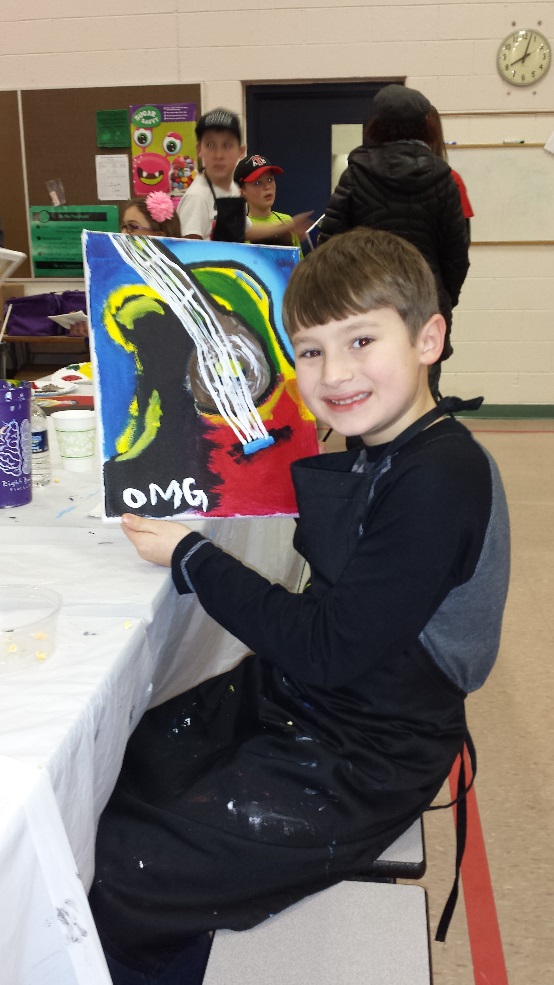 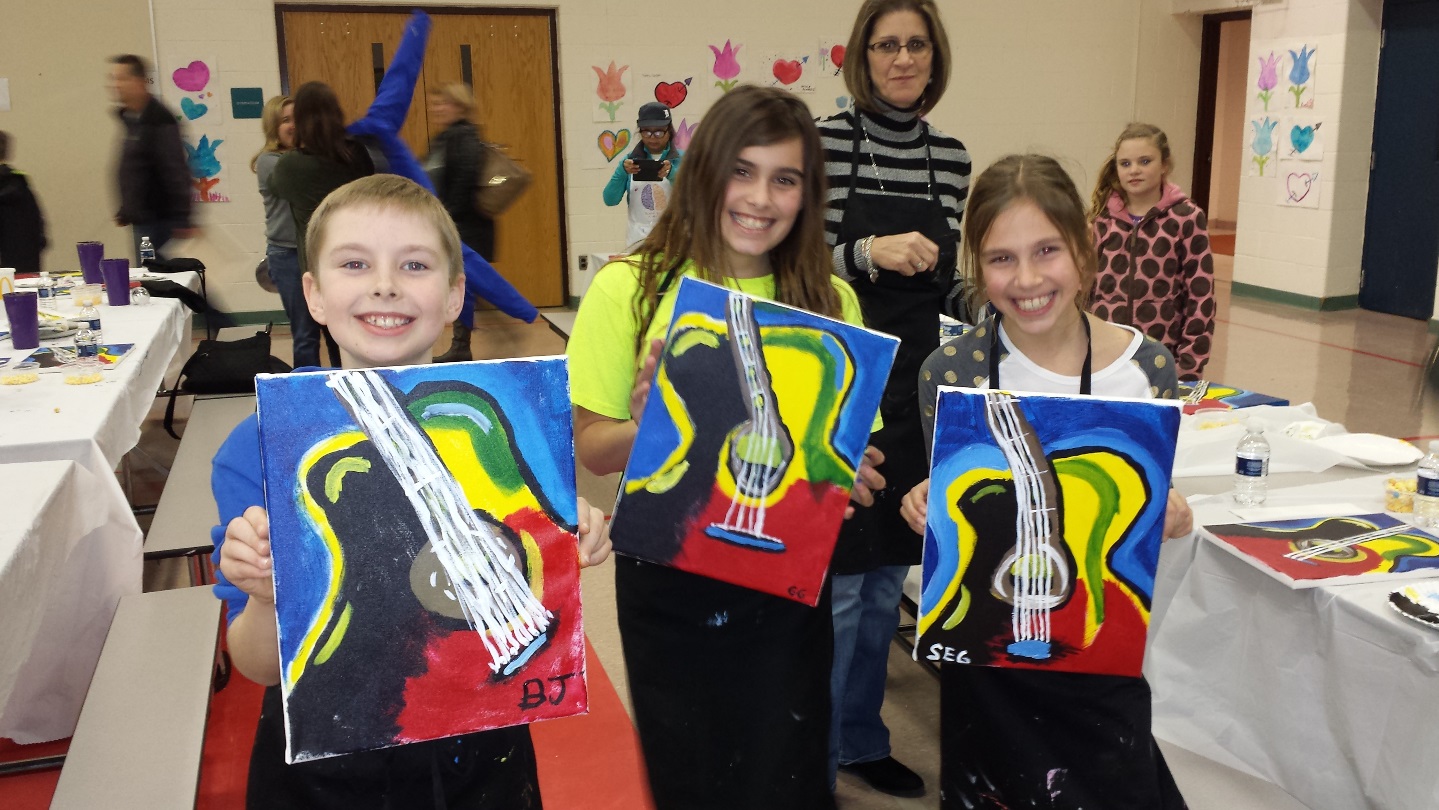